Здравствуйте!
Я – учитель – логопед
 Мурагина
 Ольга Анатольевна.
Место работы: МБДОУ д/с №14 «Колокольчик».
1 квалификационная категория
Стаж работы по специальности: 17 лет
Как я пришла в профессию…
Каждый приходит в профессию своим путем. Я сделала свой выбор, имея примером свою бабушку - Горюнову Екатерину Степановну – педагога с большой буквы. Про нее говорили, что ее глаза излучают свет. Эта фраза обрела смысл  и определила мою цель в жизни – стать педагогом  излучающим свет. 
Я поступила Нижегородский государственный педагогический университет в 1996году, в 2001 году молодым специалистом с красным дипломом и большими надеждами я вернулась на родину.
17 лет работаю в ДОУ №14 «Колокольчик» с детьми с ЗПР (ОВЗ)
В нашей профессии талант педагога неразрывно связан с опытом врача и мудростью родителя.
Это ежедневный труд, вера в ребенка и радость от самых маленьких побед!
Моя ежедневная работа -  пусть небольшой, но вклад в завтрашний день наших воспитанников.
Я не имею право останавливаться на достигнутом. Использую новые методы и технологии (метод проекта, ИКТ в работе учителя-логопеда).
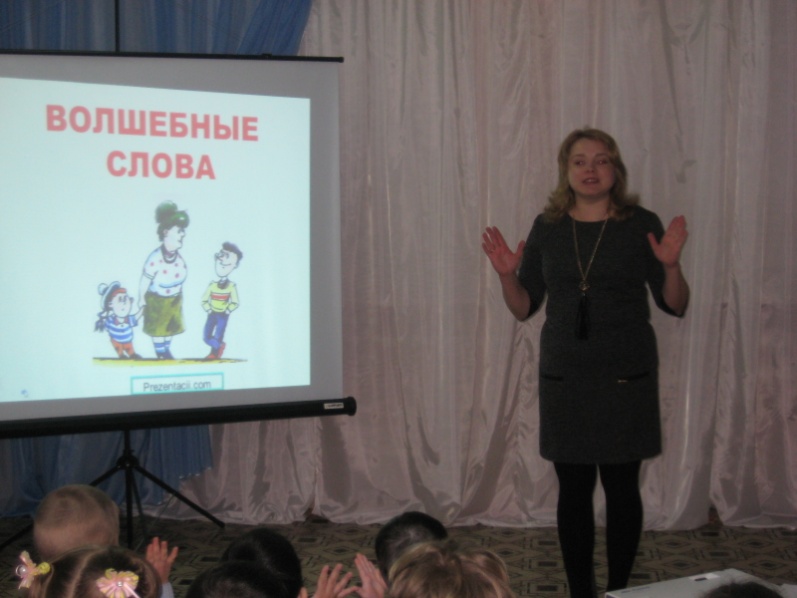 Работаю в творческом тандеме с учителем – дефектологом.Это открывает новые перспективы и расширяет возможности коррекционного воздействия на детей.
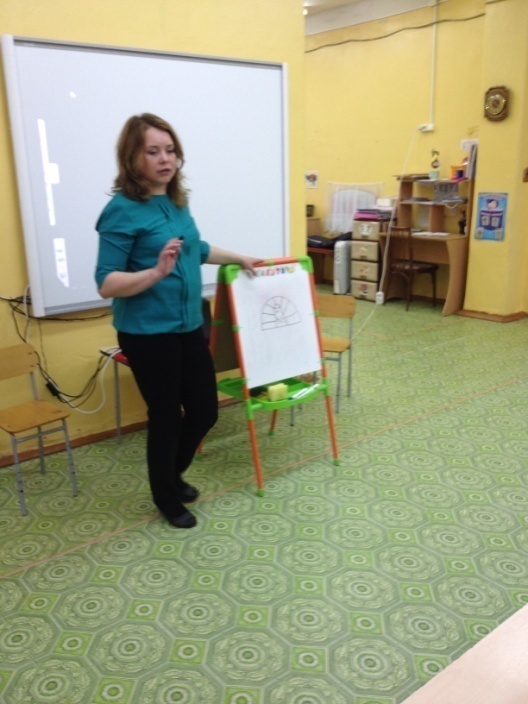 Наш рабочий кабинет – территория со-трудничества и со- творчества.  Результат нашей деятельности: авторские игры и пособия, расширяющие коммуникативные возможности ребенка.
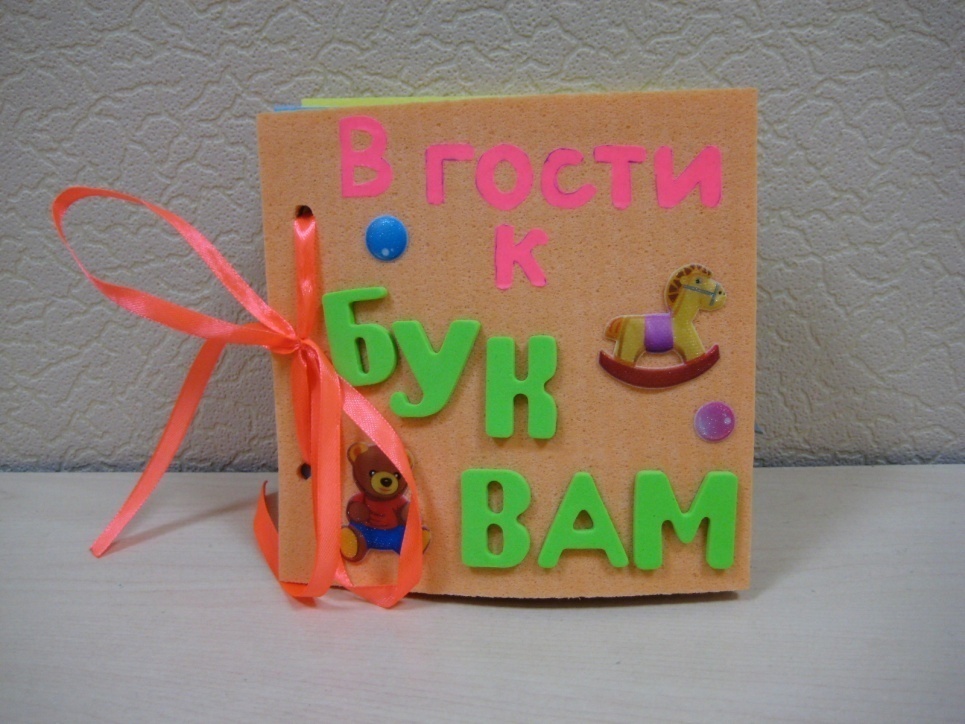 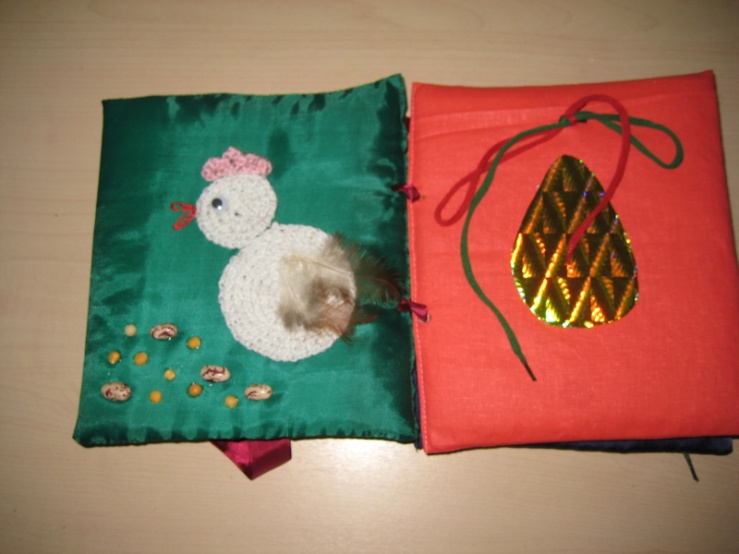 Развиваясь сама, могу больше сделать для развития детей.Повышаю квалификацию, участвую в ММО, конкурсах на муниципальном, российском и международном уровне.
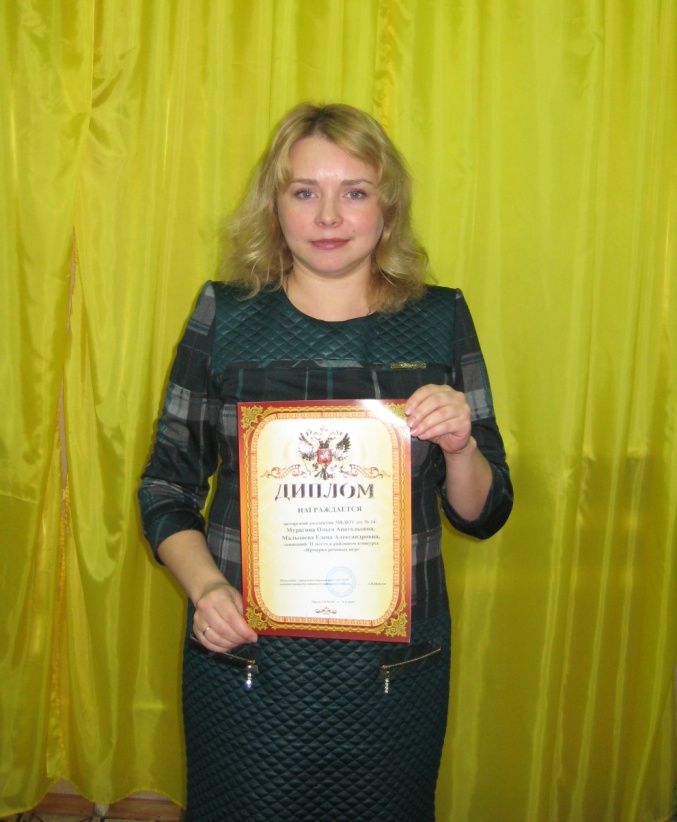 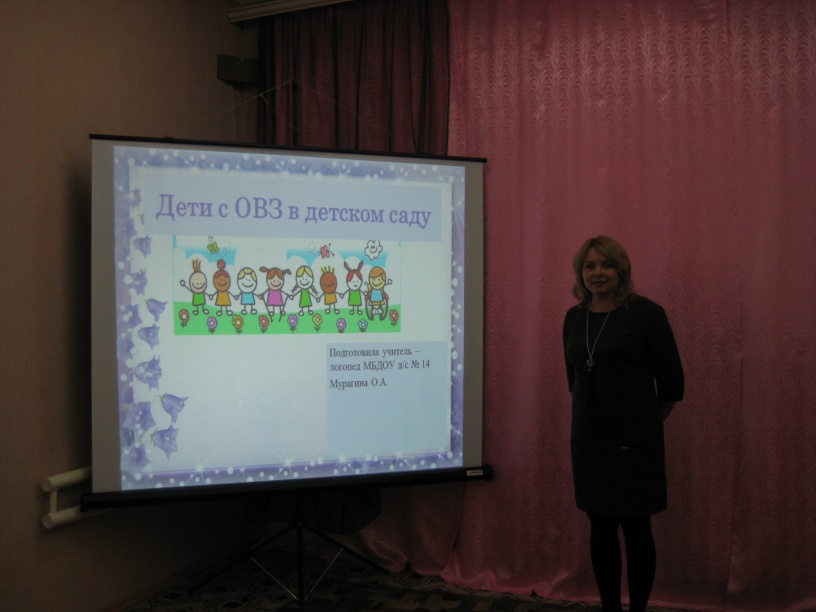 Транслирую опыт в педагогические сообщества  и участвую в вебинарах и олимпиадах.
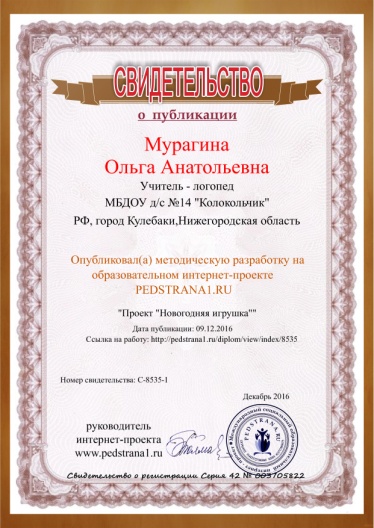 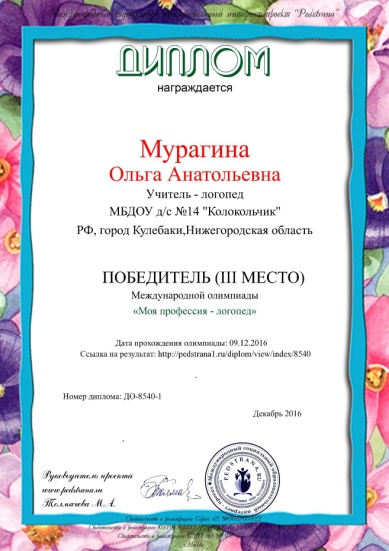 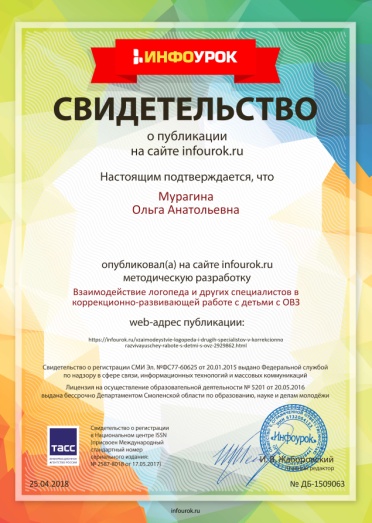 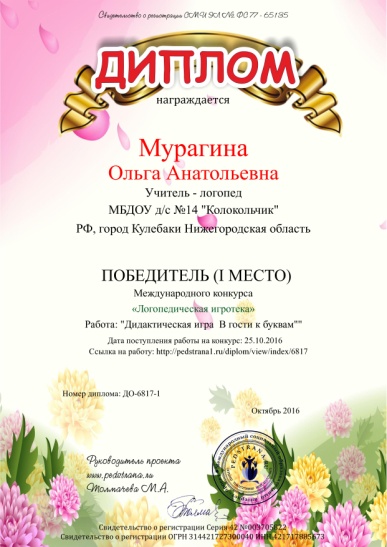 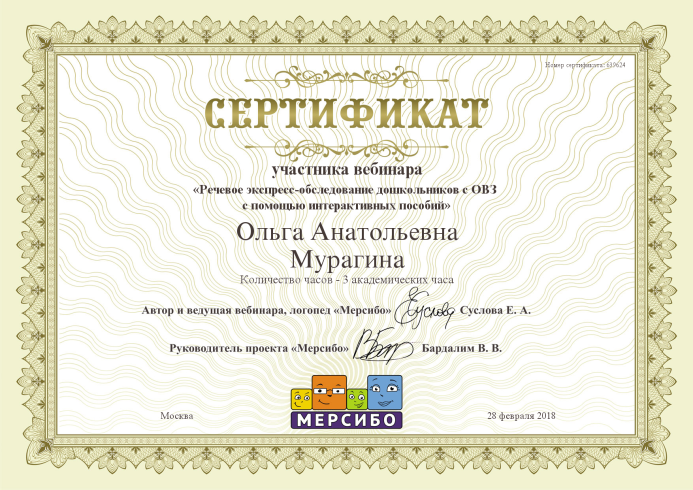 Раскрываю творческий потенциал на мероприятиях ДОУ.       Каждый педагог – немножечко артист!
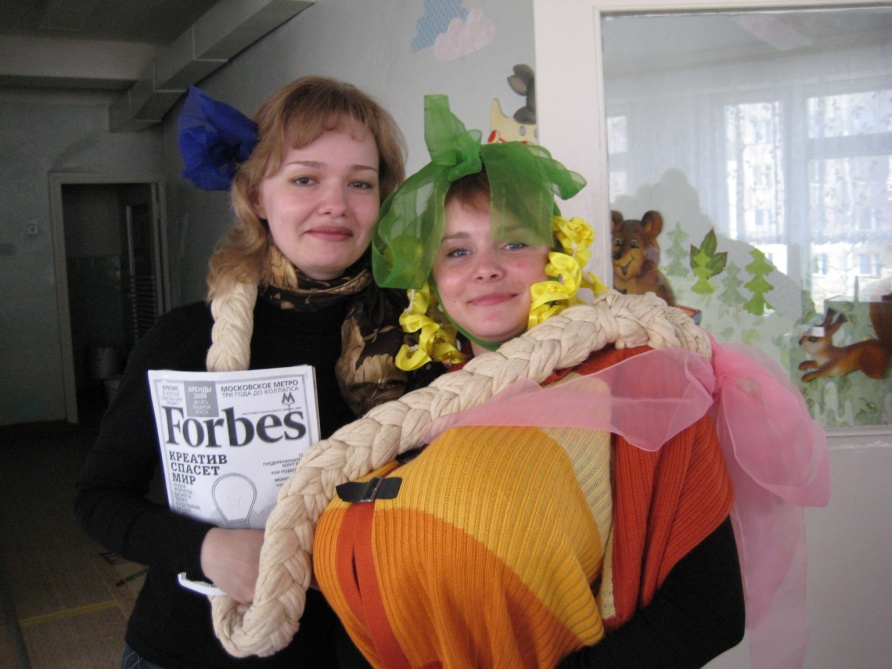 Черпаю вдохновение для своей работы в самых искренних вещах.
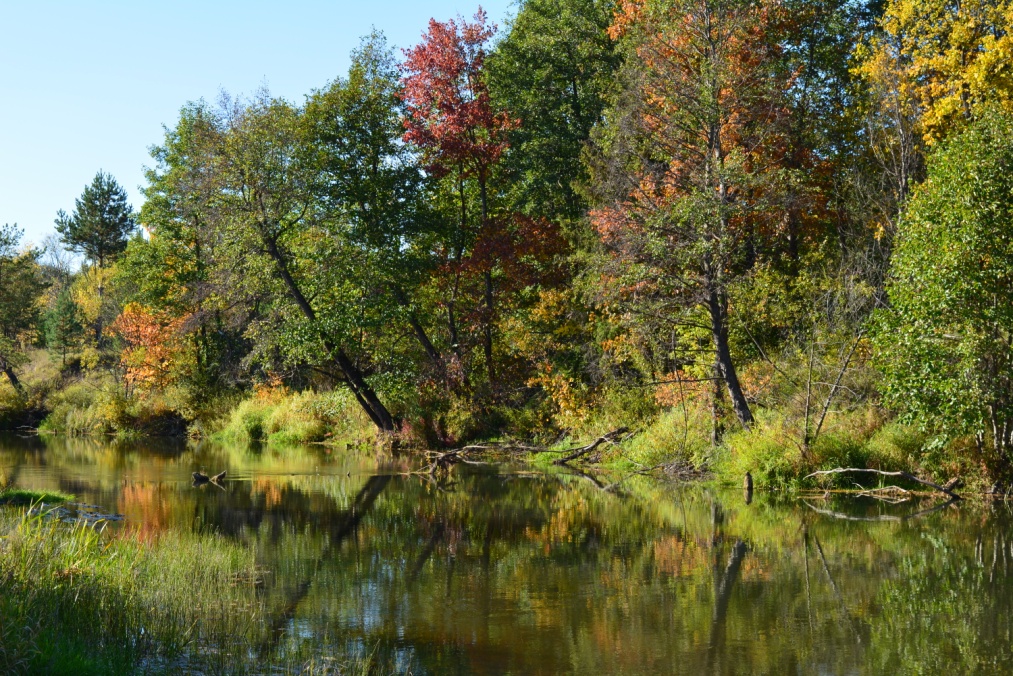 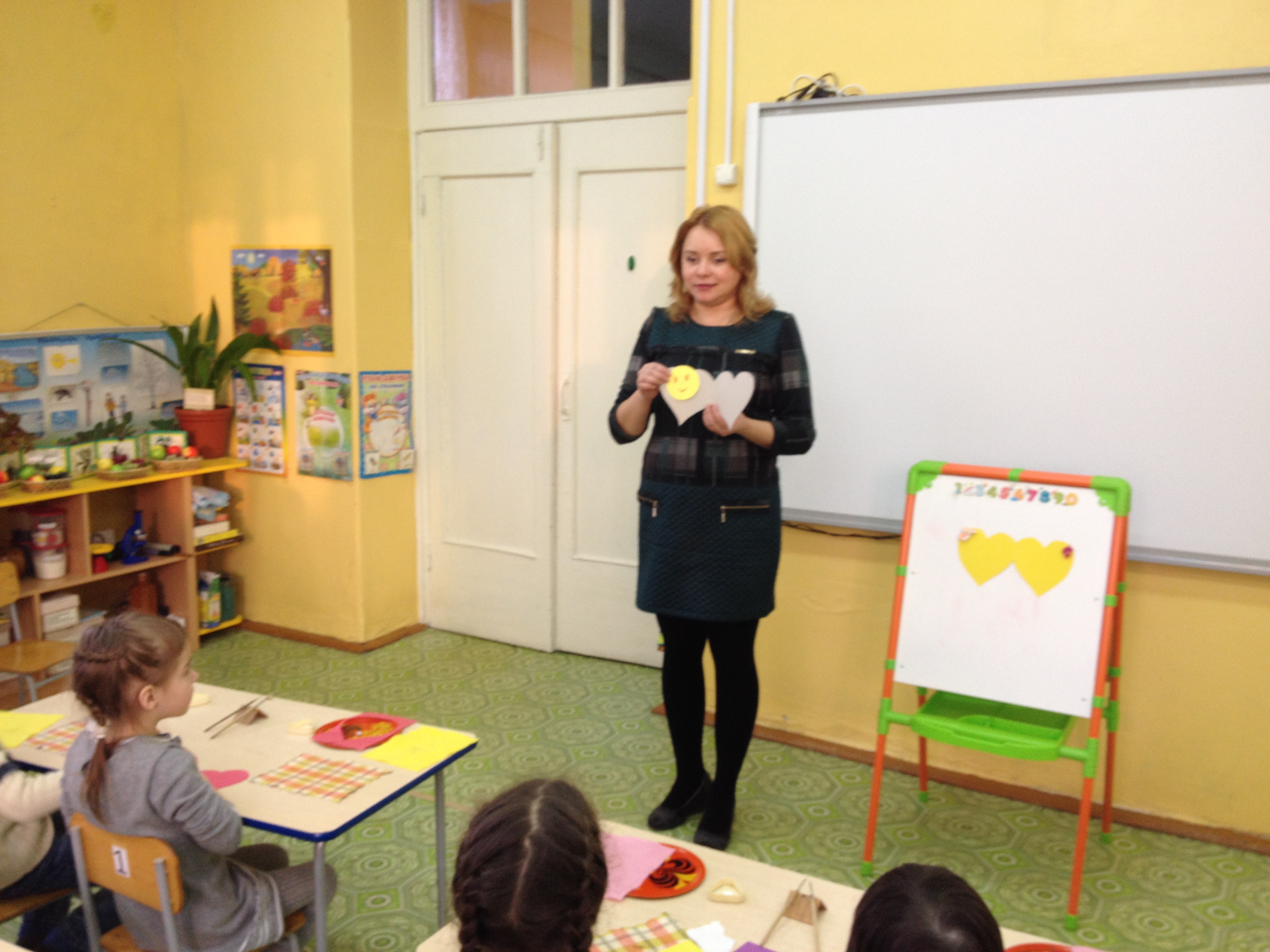 У меня нет громких званий. Моя самая большая награда – видеть счастливые глаза детей.
Свой профессиональный путь определяю,  как творческий процесс по  решения коррекционно-развивающих задач.
Перспективным считаю объединение усилий специалистов и  педагогов по сопровождению детей с ОВЗ, а также деятельное участие  родителей в совместной работе.
Это значит, что предстоит огромная работа по получению новых знаний, поиску решений.
Спасибо за внимание!